CygNet Database Service 
	Diagnostics and Performance Tuning
Rick Stember and Dan Snyder
Agenda
In this session we’re going to talk about:
CygNet Database Services (DBS)
Common functionality
DBS Server-side caching
Client-side diagnostics/tuning
Indexes
DBS 101 – What’s a DBS?
Built on Microsoft Extensible Storage Engine (ESE)
ESE is used with Microsoft Exchange and can support databases up to 16 TB
Database Services: 
ACS, BSS, AUD, DDS, ELS, FAC, GNS, GRP, NOTE, PNT, TRS
VHS: not a DBS, but built on ESE
DBS Common Functionality
ESE goodness
Caching, logging, utilities, ACID reliability
DDL (Database Definition Language)
Defines records, fields, indexes
Common messages, info items, utilities
“DBS-based” service
ESE Caching
This is the number 1 takeaway of this talk!
What is a cache?
Main idea:
Physical memory access > Disk I/O
When fetching data from the disk, why not read extra data (“page”) so that the next read is more efficient?
The ESE cache will store recently used pages in memory in anticipation of future access 
Caching especially helps with sequential access
Caching (Continued…)
64-bit services > 4GB per process
Strawpoll
Production CygNet host w/ least physical memory
Production CygNet host w/ most physical memory
[Speaker Notes: Anecdote: We know of a customer that has access to a machine with 1TB of physical mem]
Cache Tuning
How do you determine the minimum and maximum sizes?
Art, not a science
Requires physical memory
Bigger is usually better
Direct correlation between DB size and cache requirements 
All services are not of equal importance
Cache settings are configured per service
When to Increase your Cache
When would you want to increase your cache usage?
When your database size has increased
When you need faster read/write rates
Symptoms: Nav Bar is taking too long to load, etc.
Don’t blindly increase cache sizes on all services!
Competition
Prioritize
[Speaker Notes: Often databases grow slowly, but over time they may change significantly. 

“Important”]
Distributing Cache Example
How should we distribute 20 GB of physical memory between these services? 
Evenly = 2 GB per service (WRONG)




Note: 20 GB is not much. This is just an example.
Distributing Cache Example
First, order by Database size + Index size
Service Diags:
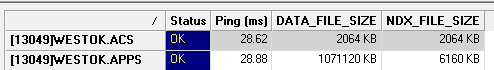 Distributing Cache Example
Second, determine “performance criticality”
Message rate
Screen dependencies (Grids, Trends)
Polling (DDS)
Distributing Cache Example
[Speaker Notes: Focus on the MIN cache setting.

ESE is aggressive in allocating up to the MIN amount

Monitor cache “active” and re-balance as necessary.]
How to Increase Your Cache
Config file keywords:
DBS_DISK_CACHE_IN_MEGS 
DBS_MIN_DISK_CACHE_IN_MEGS
[Speaker Notes: The MIN keyword is relatively new and is key]
Monitoring Cache Usage
Info items
DBS_FILE_CACHE_ACTIVE, MAX, MIN
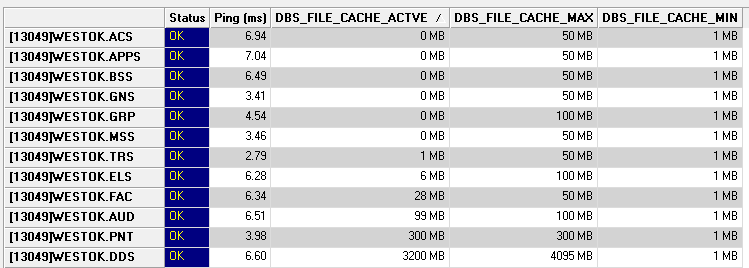 [Speaker Notes: ServiceMon-able info items
Service Details Dialog
Service Daigs]
Demo: Point Report
Diagnostics / Tuning: Point Report v1
Select * from WESCAPI_PNT.pnt_header_record
Full table scan
GET_TABLE_ROW
~50 points per message
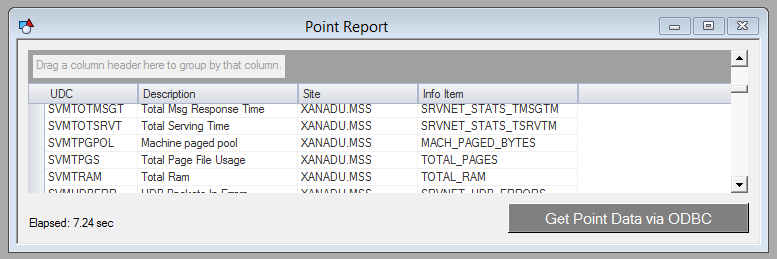 Diagnostics / Tuning: Point Report v2
Select just the columns that you need
Still a full table scan…
DBS_GET_VIEW
~500 points per message
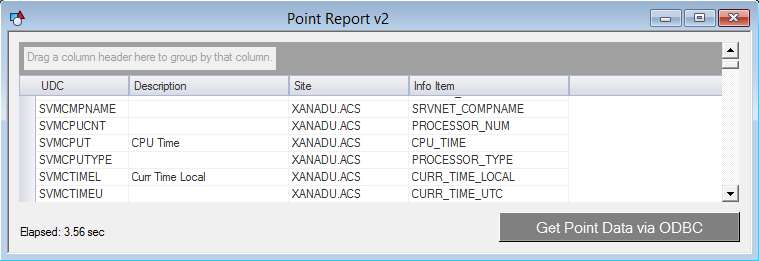 Diagnostics / Tuning: Point Report v3
Qualify the points (where clause)
No longer a full table scan!
DBS_GET_VIEW_BY_INDEX_LIST
~300 points per message
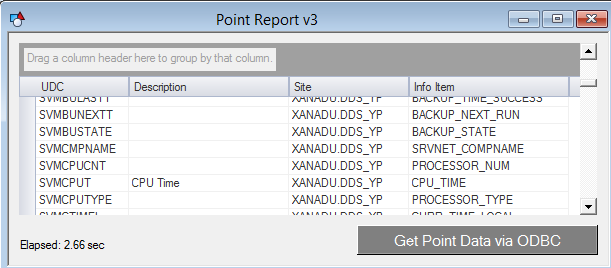 Diagnostics / Tuning: Point Report v4
Add custom index to the PNT (PntAppl.ddl)
DBS_GET_VIEW_BY_INDEX_LIST
PNT only needs to scan the index
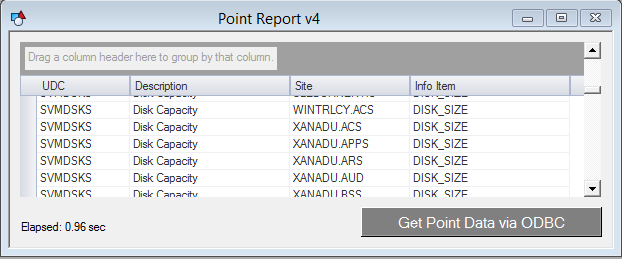 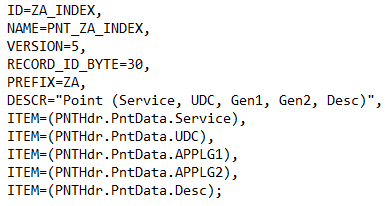 Custom Indexes (Continued…)
Why would you want a custom index?
Performance!
Why not add indexes for EVERYTHING?
Index database size
Writes become less efficient
[Speaker Notes: If I have 100 indexes that include Attribute X, when I update the attribute, 100 indexes need to be updated]
Custom Indexes (Continued…)
How do you configure them?
Modify Appl.ddl
Stop service
Run ReindexESE
Start service
Don’t excessively update your DBS data
FAC and PNT records should not be updated frequently
Client-side cache effectiveness
Recap
DBS Common functionality
DBS Server-side caching
Client-side diagnostics/tuning
Indexes
Questions?
For more information visit:
www.cygnetblog.com
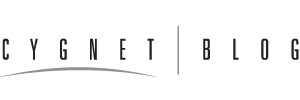 Event Survey and Prizes
Online survey
QR code or go to http://ep-weatherford.com/events/2015_WESC/WESC_Survey.html
2 laptops in registration area
Hardcopies
Registration desk
Please stop by the registration desk to get your ticket for the drawing once you have completed the survey

Survey prizes will be drawn at the end of Wednesday in the Session Close!

You must be present to win
[Speaker Notes: Speaker to remind the audience their feedback is important and to complete and submit the surveys.  Two options: either online, QR codes available on signage and at the registration desk.  Or pick up a hard copy and complete, turn in to WFT staff at registration desk and pickup a ticket for the drawing.  Prize drawn at EOD Wednesday during closing session, must be present to win.]